Concept of the Instrumental  Chemical Analysis
Instrumental analysis is a field of analytical chemistry that investigates analytes using scientific instruments.
Classification of Instrumental Analytical Methods:-
1- Qualitative instrumental analysis is that measured property indicates presence of  analyte in matrix 
2- Quantitative instrumental analysis is that magnitude of measured property is 
proportional to concentration of analyte in matrix
Species of interest: All constituents including analyte and Matrix-analyte (concomitants) 
Often need pretreatment - chemical extraction, distillation, separation, precipitation
Classical: 
Qualitative - identification by color, indicators, boiling points, odors 
Quantitative - mass or volume (e.g. gravimetric, volumetric)
Instrumental: 
Qualitative - chromatography, electrophoresis and identification by measuring physical property (e.g. spectroscopy, electrode potential) 
Quantitative - measuring property and determining relationship to concentration (e.g. spectrophotometry, mass spectrometry) Often, same instrumental method used for qualitative and quantitative analysis.
Instrumental techniques
1- Spectroscopic methods - measuring the interaction between the analyte and electromagnetic radiation (or the production of radiation by an analyte).
2- Electroanalytic methods - measure an electrical property (i.e., potential, current, resistance, amperes, etc.) chemically related to the amount of analyte.
Features of instrumental analysis methods compared to classical
1- More sensitive: they can detect very small amounts of a substance in a small amount of sample that can be up to the ppm
 2- More selective and quality
3- great speed and accuracy (they reliably identify elements and compounds)
4- Most of the methods are non-destructive, that is used in cases that do not require destroying the sample
Spectroscopy
Spectroscopy is a branch of science which studies the interaction of electromagnetic radiation with matter where the interaction of radiation with chemical species is measured to obtain characteristics quality and quantity of the species.
 Spectroscopic techniques can be divided in to two 
 Atomic spectroscopy (atomic absorption and atomic emission spectroscopy)
 Molecular spectroscopy (Uv-Vis, IR, NMR, MS)

Electromagnetic radiation is a form of energy that is transmitted through space at enormous velocities. Electromagnetic radiation, or light, is described by the properties of both waves and particles nature. 
 A “particle” of light is called a photon.
We can use different terms to describe light: 
• Color 
• Wavelength 
•Frequency 
Light is composed of electromagnetic waves that travel through some medium. 
The properties of the medium determine how light travels through it. 
In a vacuum, light waves travel at a speed of 3.00 x 108 m/s OR 186,000 miles/s. 
The speed of light in a vacuum is a constant that is tremendously important in nature and science—it is given the symbol, c
Electromagnetic Radiation
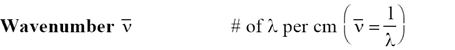 The electromagnetic spectrum is composed of a large range of wavelengths and frequencies (energies). It varies from the highly energetic gamma rays to the very low energy radio-waves. The entire range of radiation is commonly referred to as the electromagnetic spectrum.
Electromagnetic radiation and its interactions with matter
The interactions of radiation and matter are the subject of spectroscopic studies. The most interesting types of interactions in spectroscopy are absorption and emission of radiation by molecular or atomic species of interest which involve transitions between different energy levels of the chemical species.
Electromagnetic radiation can interact with matter in a number of ways. 
 If the interaction results in the transfer of energy from a beam of radiant energy to the matter, it is called "absorption" The reverse process in which a portion of the internal energy of matter converted into radiant energy is called "emission"..
Absorption: When radiation passes through a transparent layer of a solid, liquid, or gas, certain frequencies may be selectively removed by the process of absorption. Here, electromagnetic energy is transferred to the atoms or molecules constituting the sample; as a result, these particles are promoted from a lower energy state to higher-energy states, or excited states. Note that at room temperature, most substances are in their lowest energy or ground state.
In emission process, species in an excited state can emit photons of characteristic energies by returning to lower energy states or ground states. Part of the radiation which passes into matter, instead of being absorbed, may be scattered or reflected or may be re-emitted at the same wavelength or a different wavelength upon emerging from the sample. Radiation, which is neither absorbed nor scattered, may undergo changes in orientation or polarization as it passes through the sample.
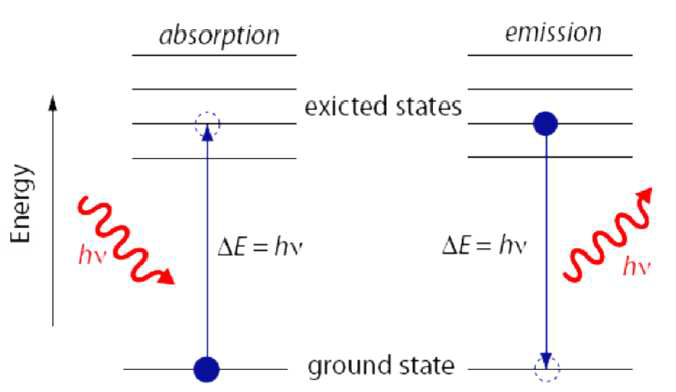 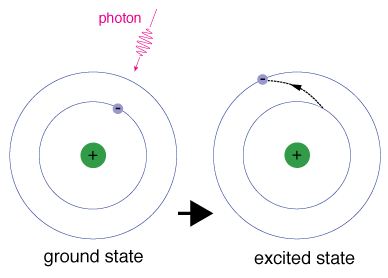 The frequency and wavelength of electromagnetic radiation vary over many orders of magnitude. For convenience, we divide electromagnetic radiation into different regions. The electromagnetic spectrum-based on the type of atomic or molecular transition that gives rise to the absorption or emission of photons. The boundaries between the regions of the electromagnetic spectrum are not rigid, and overlap between spectral regions is possible.
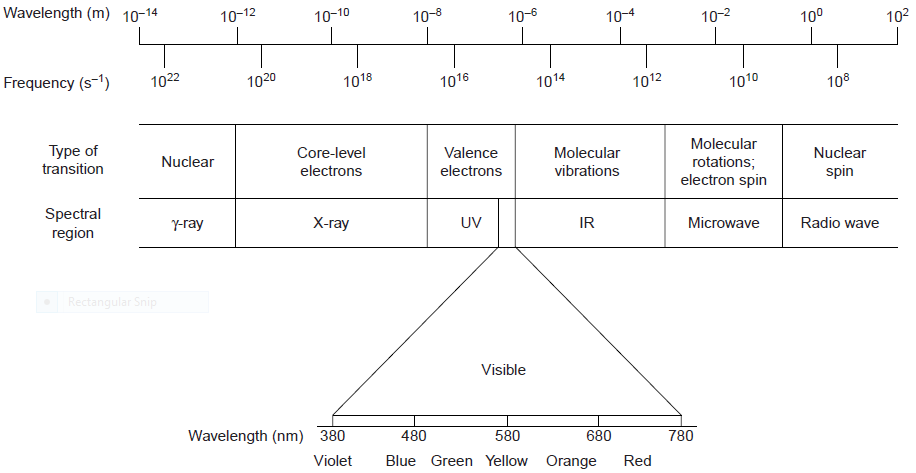 X-ray photons excite inner-shell electrons
 ultra-violet and visible-light photons excite outer-shell (valence) electrons
 infrared photons are less energetic, and induce bond vibrations
 Microwaves are less energetic still, and induce molecular rotation.
Microwave region inelectromagnetic spectrum
• Wave number = 1-100 cm-1 
• Wavelength = 1 cm – 100 μm 
• Frequency = 3 x1010 – 3 x 1012 Hz 
• Energy = 10 -103 Joules/mole
Infrared region inelectromagnetic spectrum
• Wave number = 14,286-12,800 cm-1
• Wavelength = 700– 1000 nm 
• Frequency = 3 × 1013 Hz
• Energy = 1.7 eV – 1.24 meV (1.07x10-23 )

1 J = 6.242 X 1018 ev
visibil region inelectromagnetic spectrum
• Wave number = 14,286-12,800 cm-1
• Wavelength = 400– 700 nm 
• Frequency = 430 THz – 750 THz 
• Energy = 3.3 eV – 1.7 eV
Ultraviolte region inelectromagnetic spectrum
• Wave number = 25,000 – 50,000 cm-1
• Wavelength = 100– 400 nm 
• Frequency = 750 THz – 30 PHz
• Energy = 124 eV – 3.3 eV